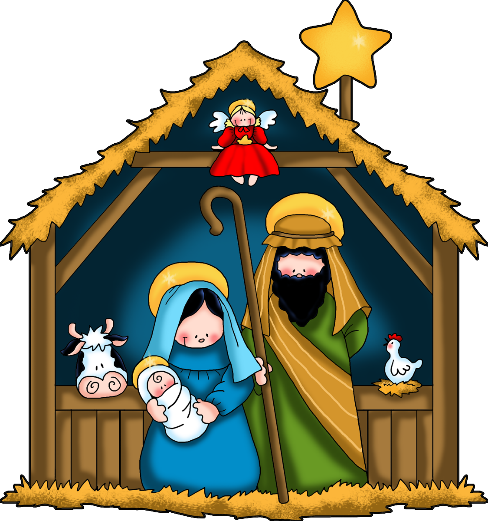 Christmas
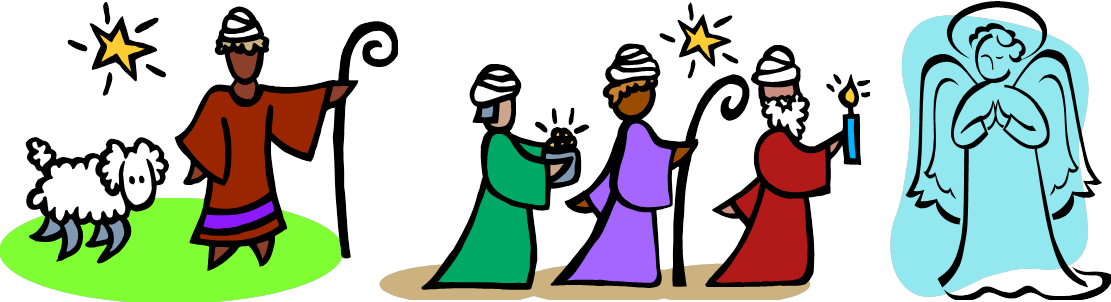 Click here to watch ‘The Greatest Journey’
Individual activity
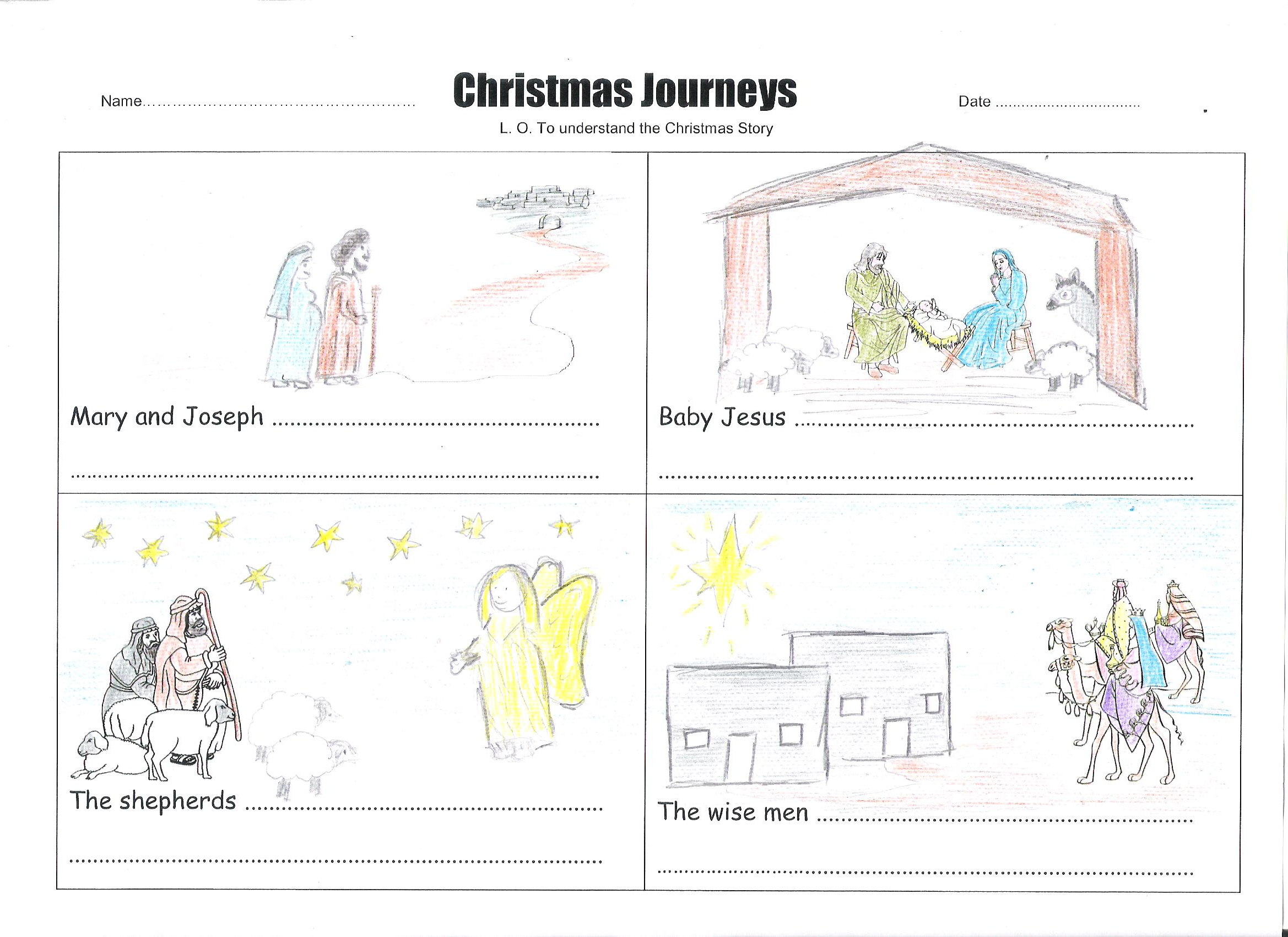